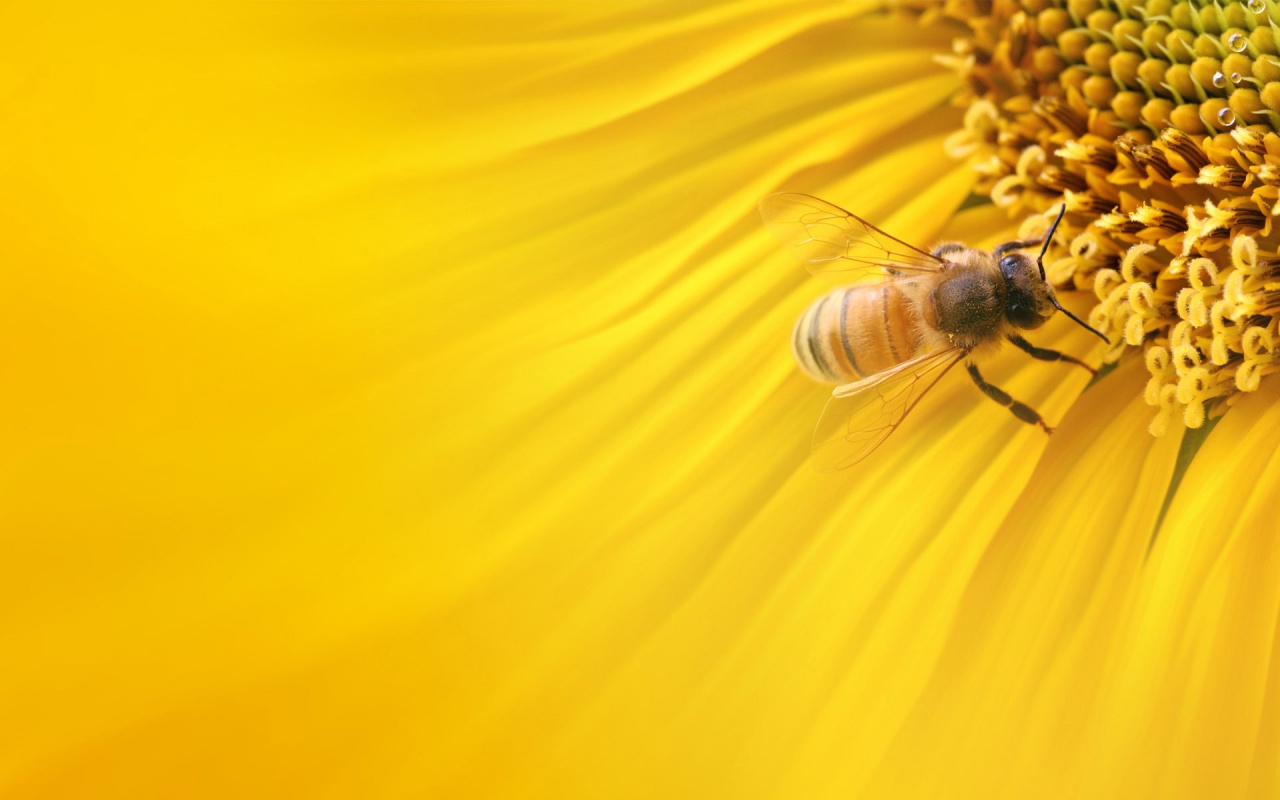 Včelaření v mikroregionu Holicko
Autor práce: Bc. Milan Ropek
Vedoucí práce: Ing. Dalibor Titěra, CSc.
2016  ČZU Praha
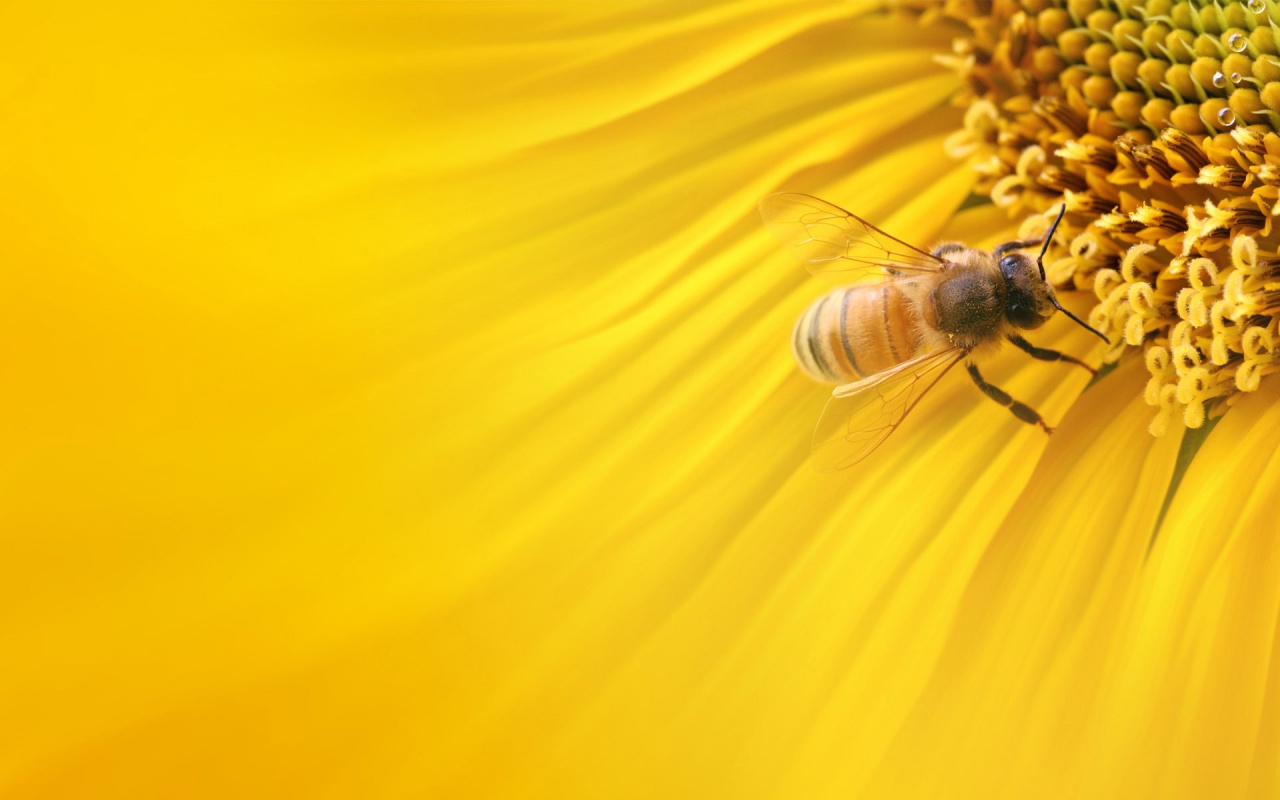 Cíl práce
Cílem práce je ověření hypotézy, že zvolené území mikroregionu Holicka je dostatečně zavčeleno z hlediska potřeby opylování i z hlediska rozložení včelí pastvy v doletu stanovišť včelstev.  

K tomuto rozboru byly vypracovány mapy stanovišť včelstev tak, aby promítly doletové okruhy včelstev a jejich překryvy ve vztahu ke zdrojům včelí potravy.
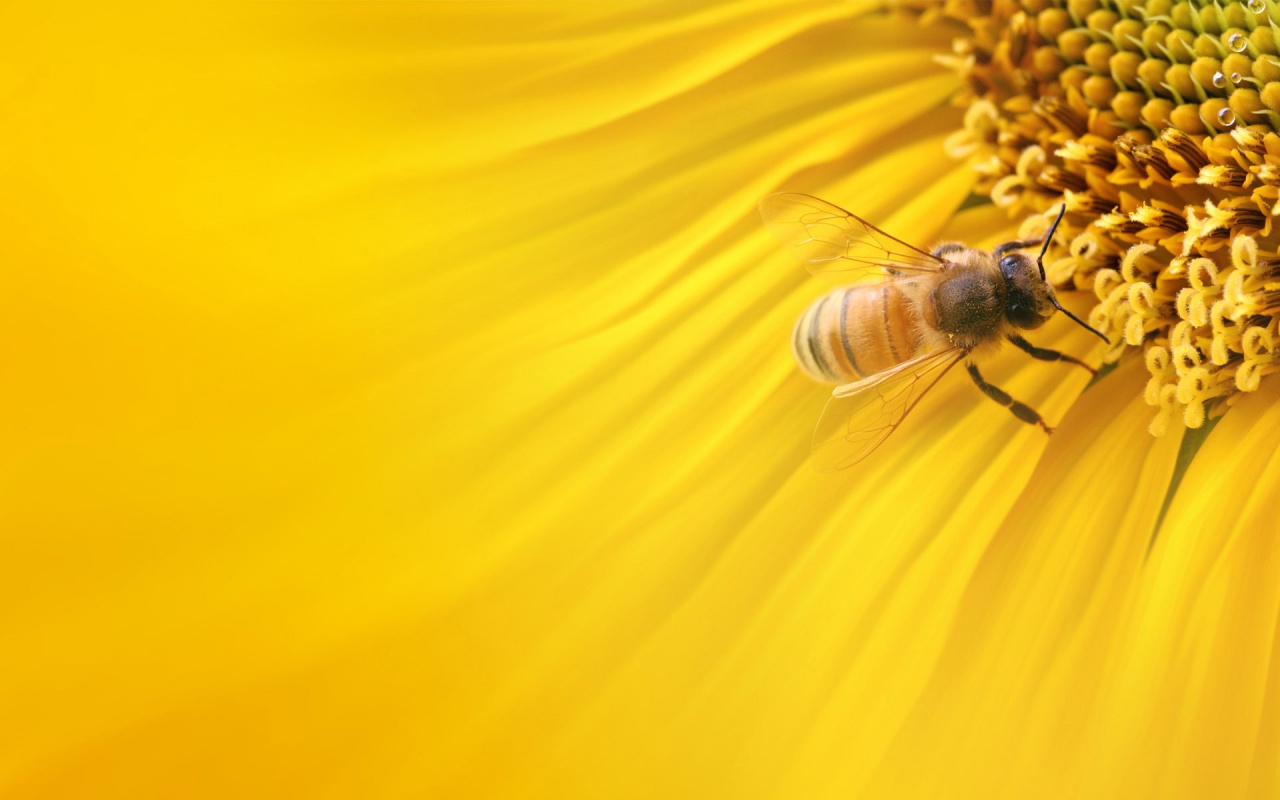 Vývoj včelařství v ČR - statistika
Graf č. 1: Podíl včelařů jednotlivých skupin podle počtu chovaných včelstev na celkovém zavčelení ČR v roce 2015
Graf č. 3: Vývoj počtu včelařů v ČR od roku 2008
Graf č. 2: Produkce medu v ČR od roku 2008
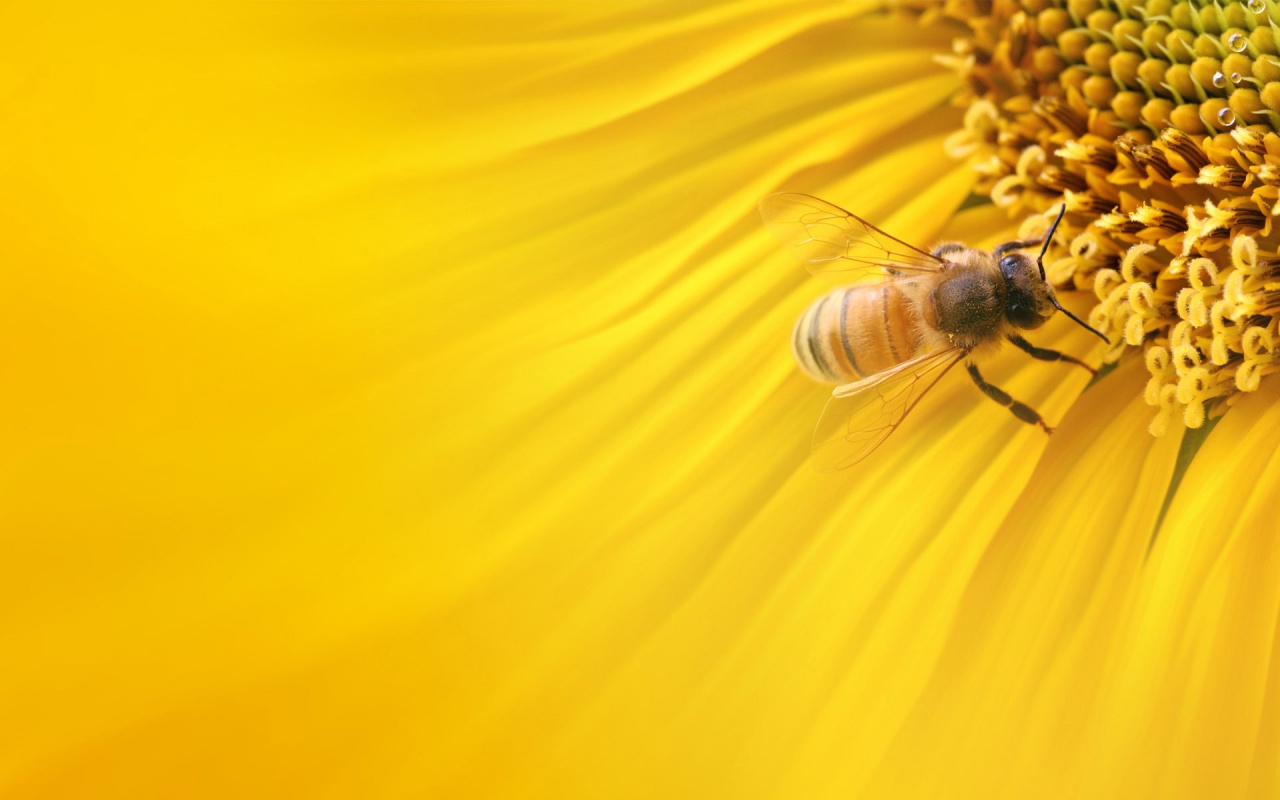 Vymezení zkoumaného území
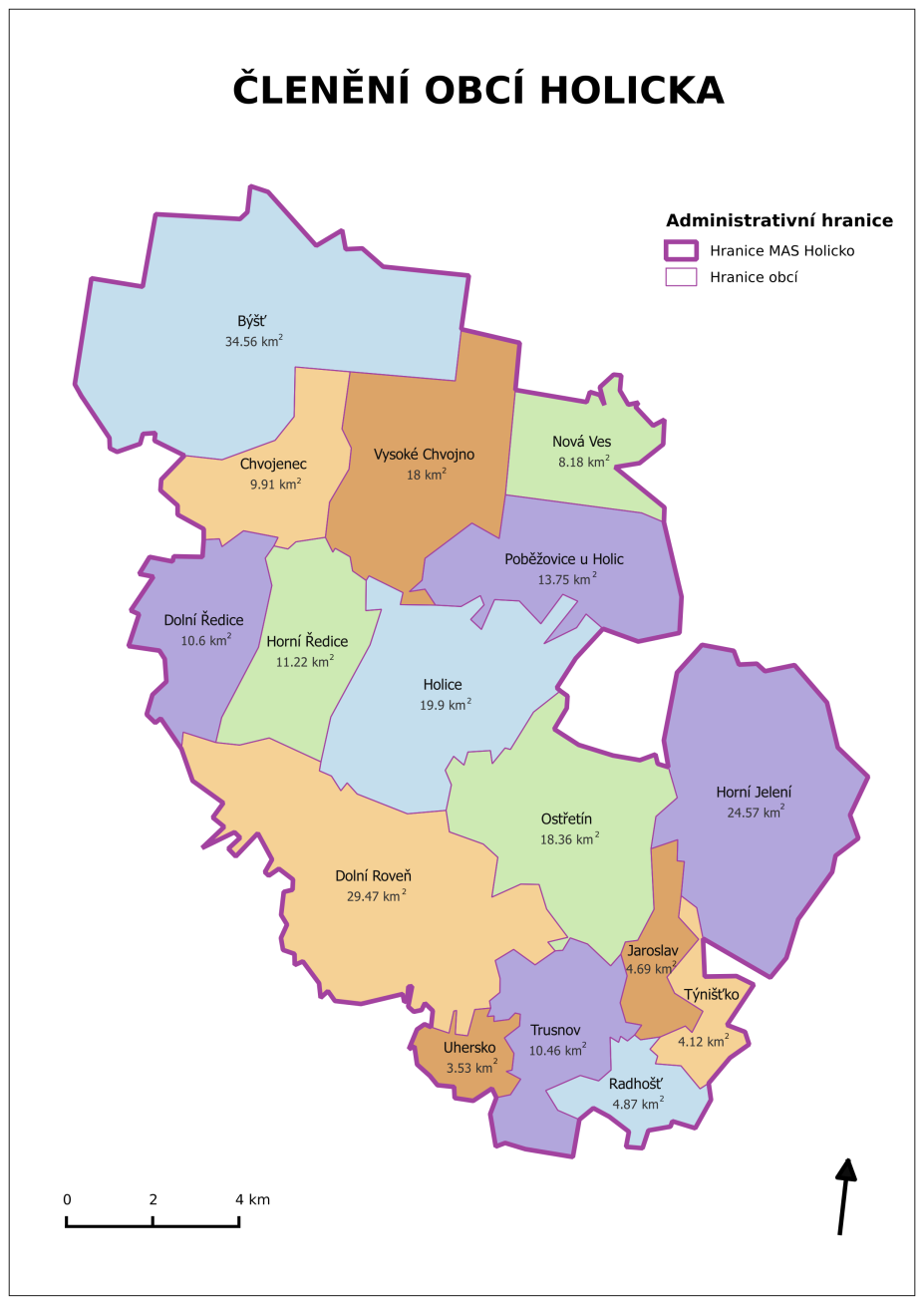 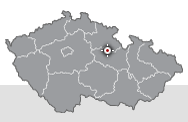 Mikroregion Holicko:
Zkoumaná rozloha: 217,86 km2
Nadmořská výška: 240 – 308 m
16 obcí
Místní organizace včelařů: ZO Holice (předseda: Jiří Rutter)
Počet registrovaných včelařů: 105
Počet registrovaných včelstev: 1277
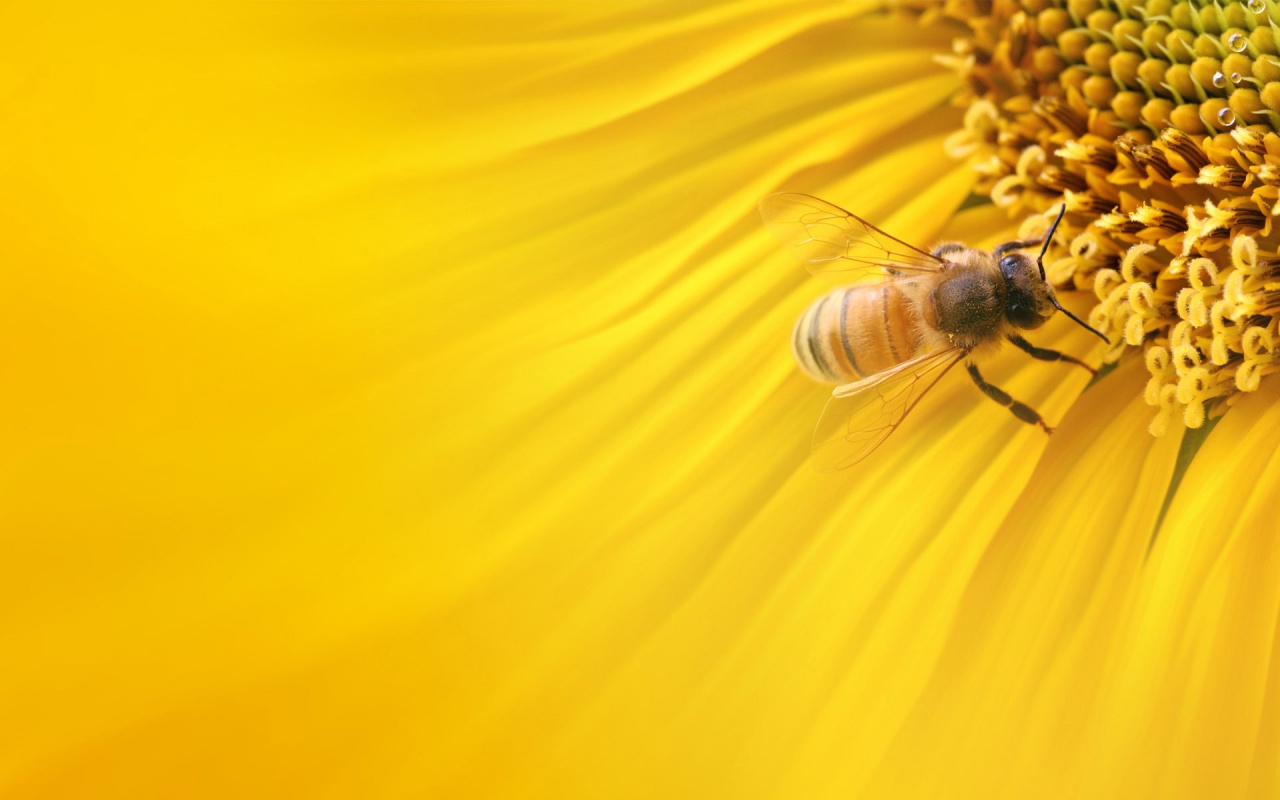 Mapa pozemků Holicka
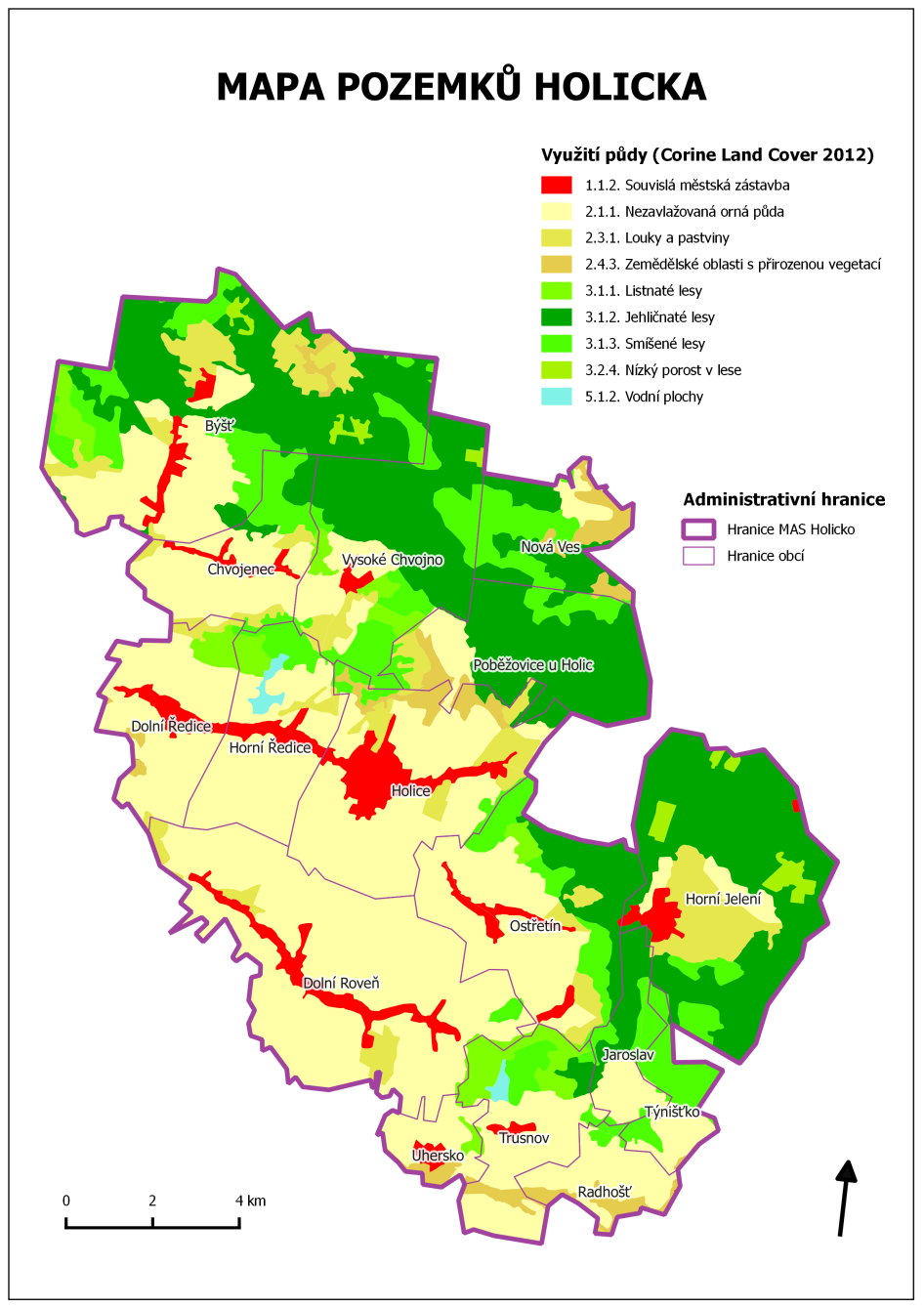 Severozápadní část: listnaté a jehličnaté lesy
Jihovýchodní část: orná půda a louky
Největší vodní plochy: rybník Lodrant (23 ha), Ředický rybník (27 ha)
Centrum mikroregionu: Holice
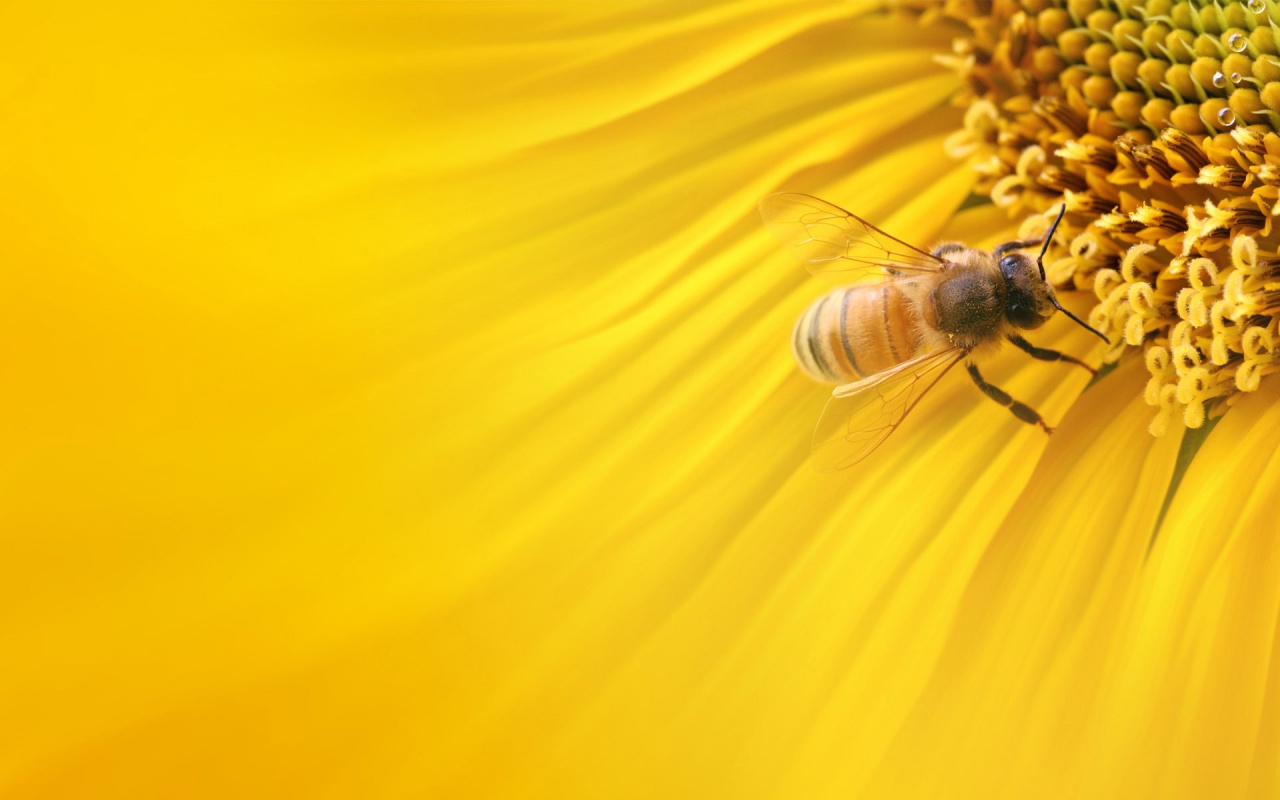 Počet včelstev na Holicku a v ČR
Výpočet zavčelení krajiny je stanoven na  základě celkového počtu včelstev děleno rozlohou oblasti
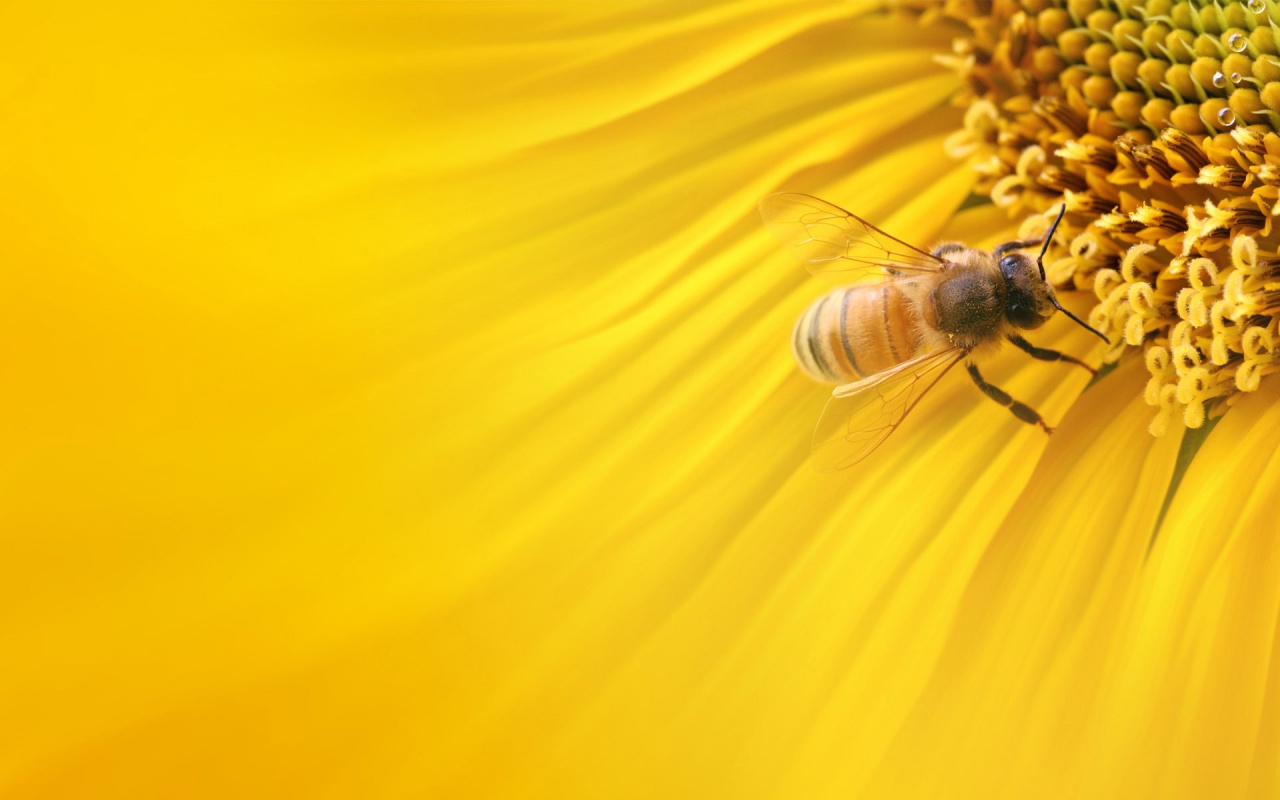 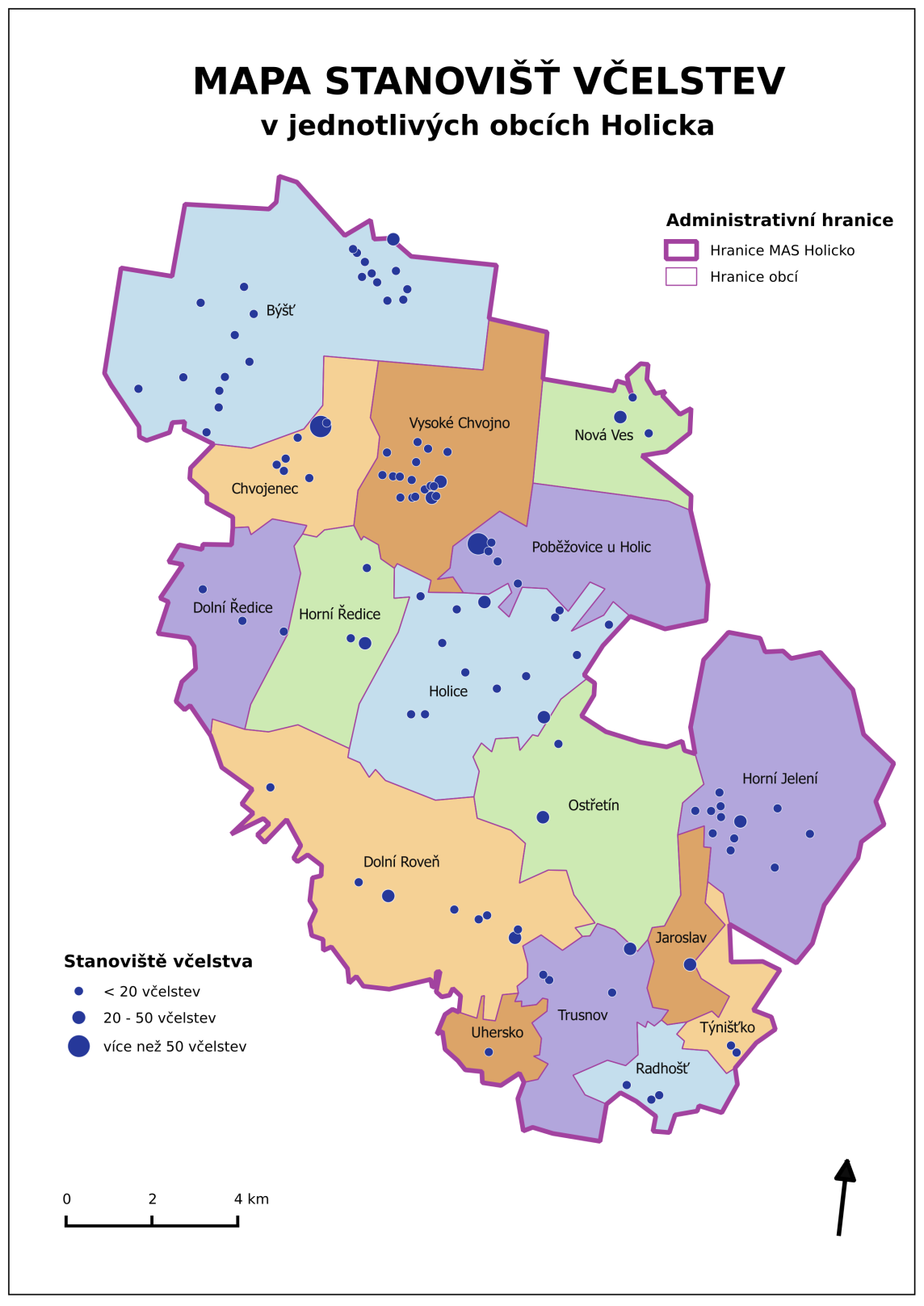 Nejvíce stanovišť včelstev se nachází v katastru obce Vysoké Chvojno, Poběžovice u Holic a Chvojenec.

Největší včelstva se nacházejí v katastru obce Poběžovice u Holic a Chvojenec.
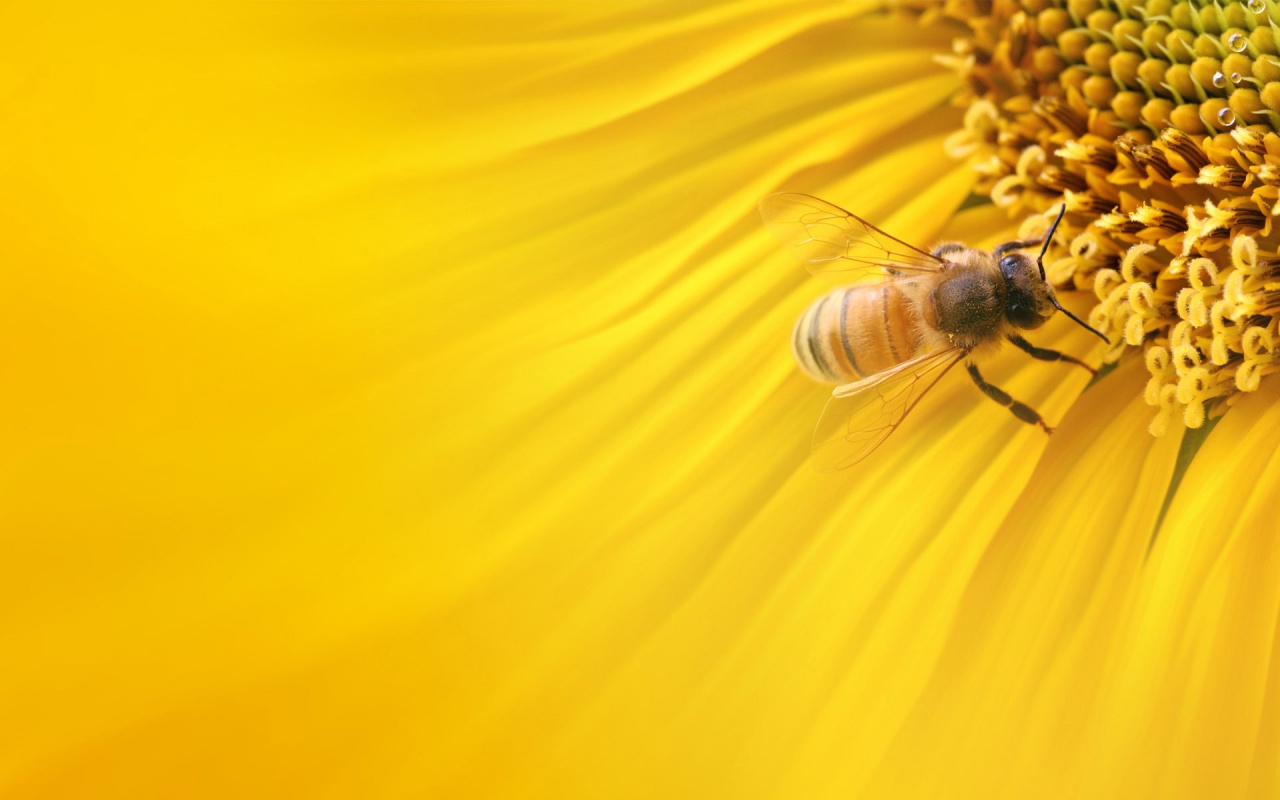 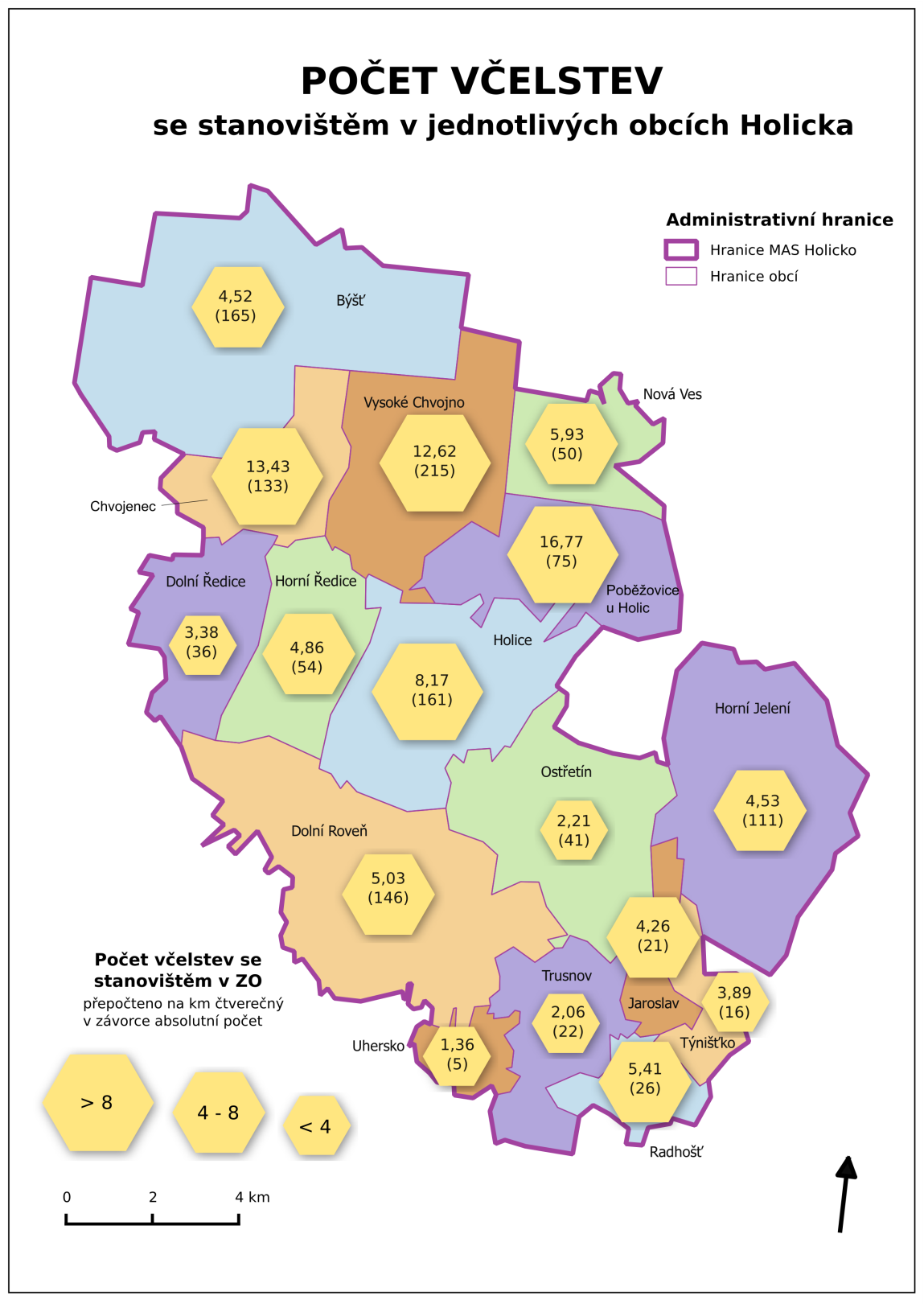 Nejvyšší zavčelení vykazují:
     Poběžovice u Holic (16,77)
     Chvojenec (13,43)
     Vysoké Chvojno (12,62)

Nejnižší zavčelení vykazují:
     Uhersko (1,36)
     Trusnov (2,06)
     Ostřetín (2,21)
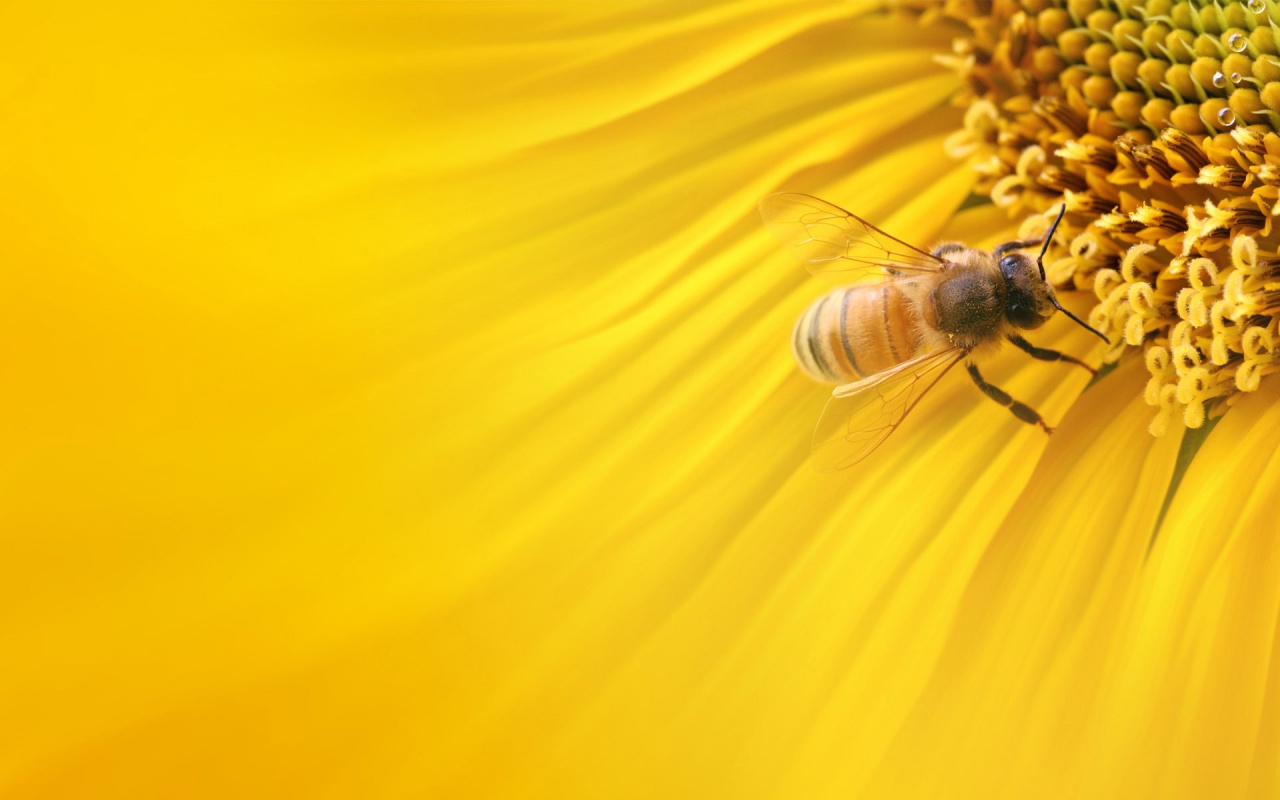 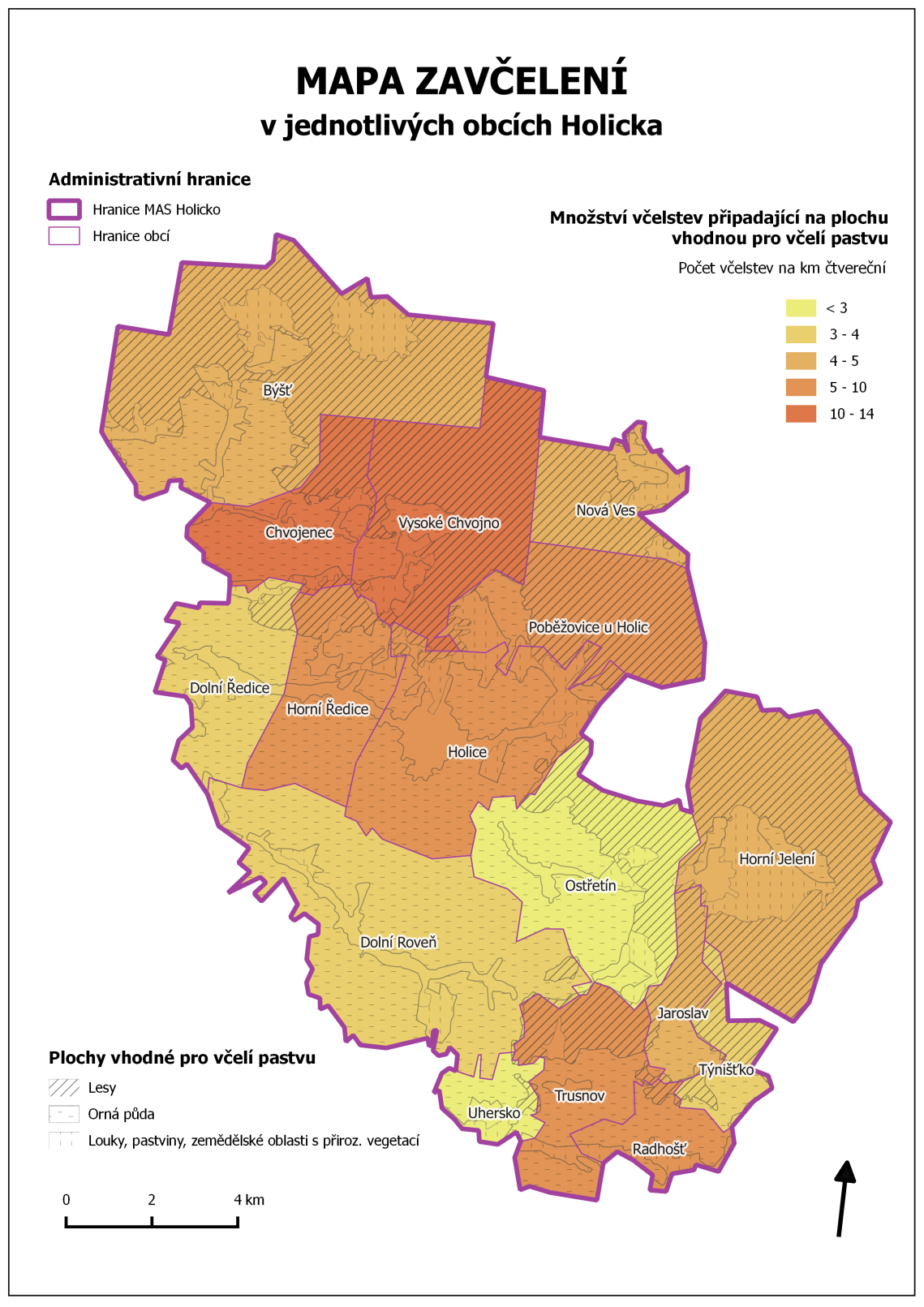 V mikroregionu Holicko nenalezneme obec, která by nebyla nijak zavčelena.

Nejvíce zavčeleny jsou obce v severní části Holicka (velký význam zde má zdroj snůšky včel medovice - cukernatá tekutina na listech a jehličí stromů).
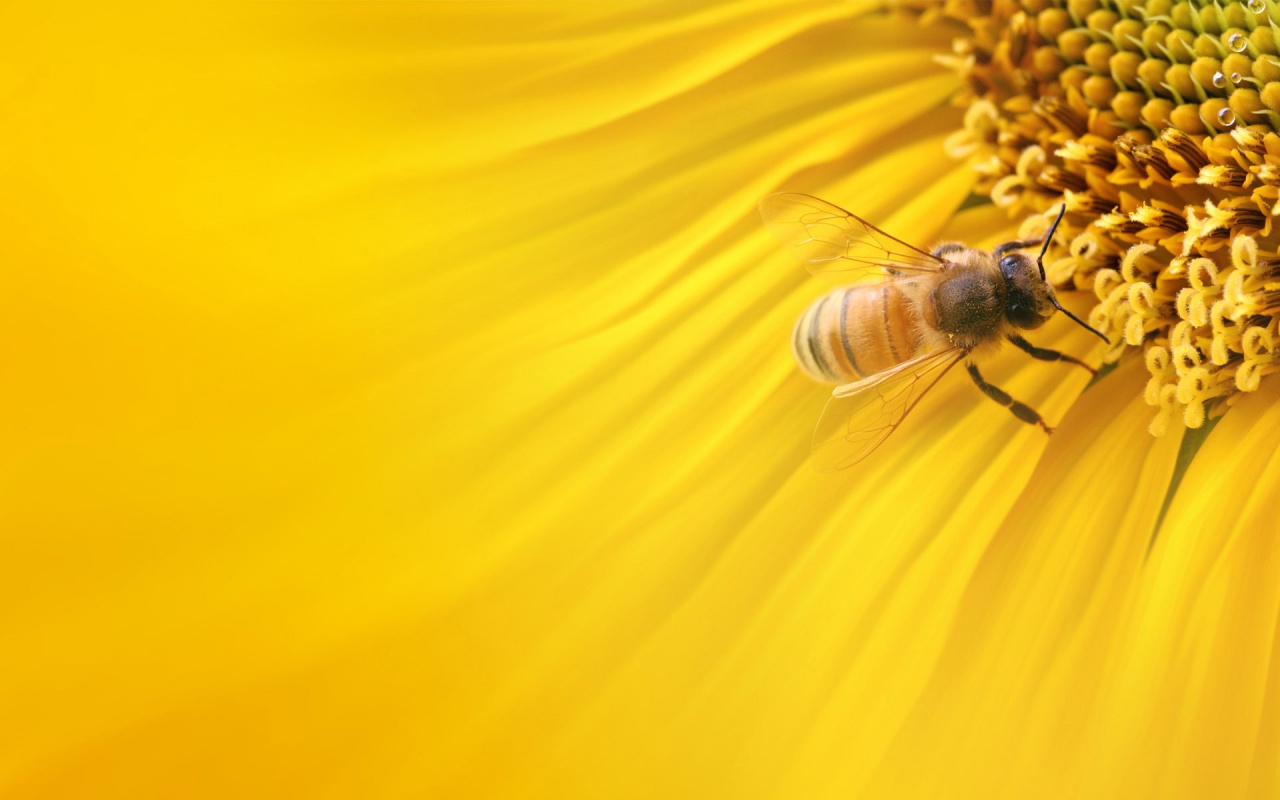 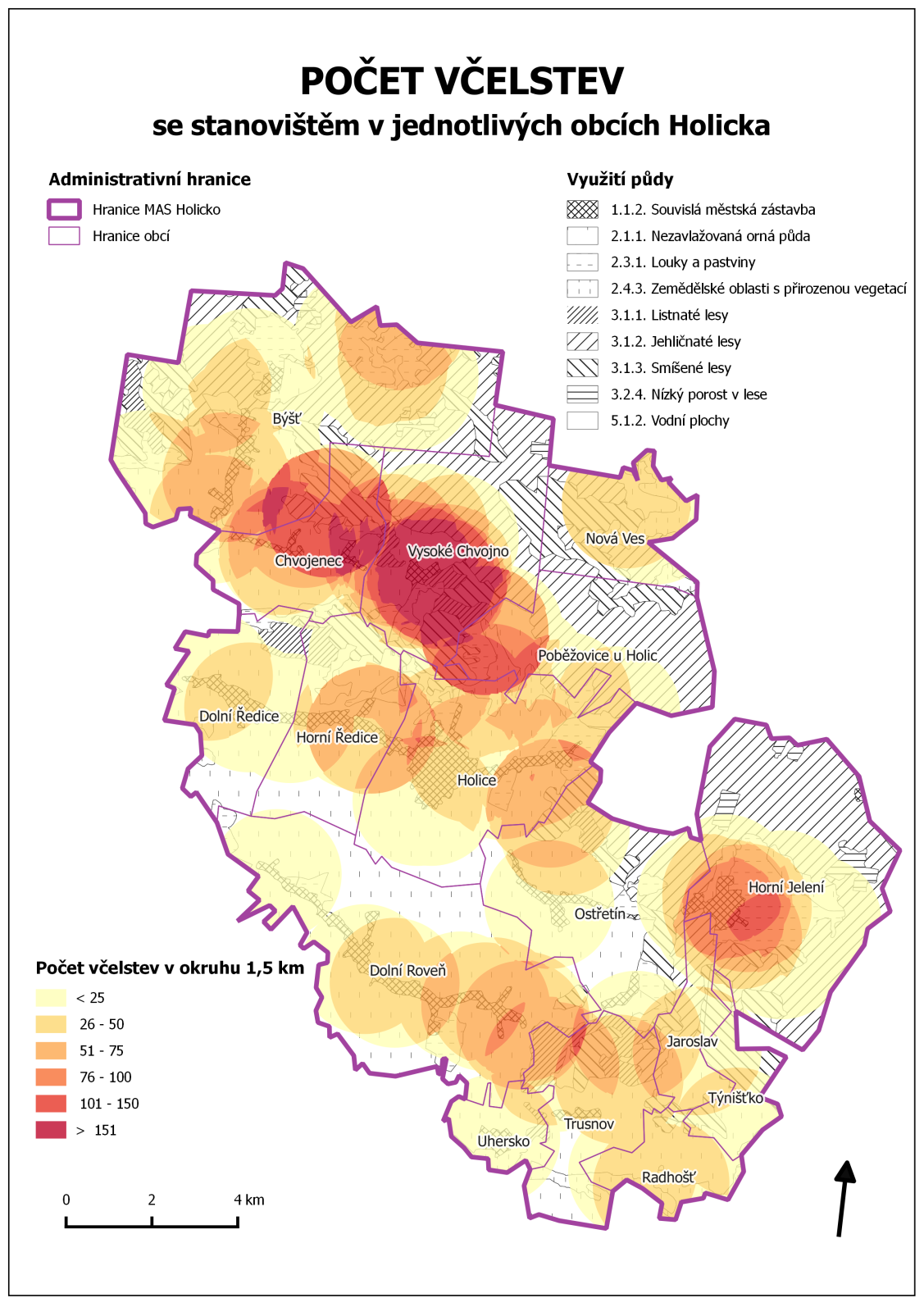 Tato mapa znázorňuje zdrojový dolet včelstev, který je podle Drašara a kol. (1978) 1,5 km.
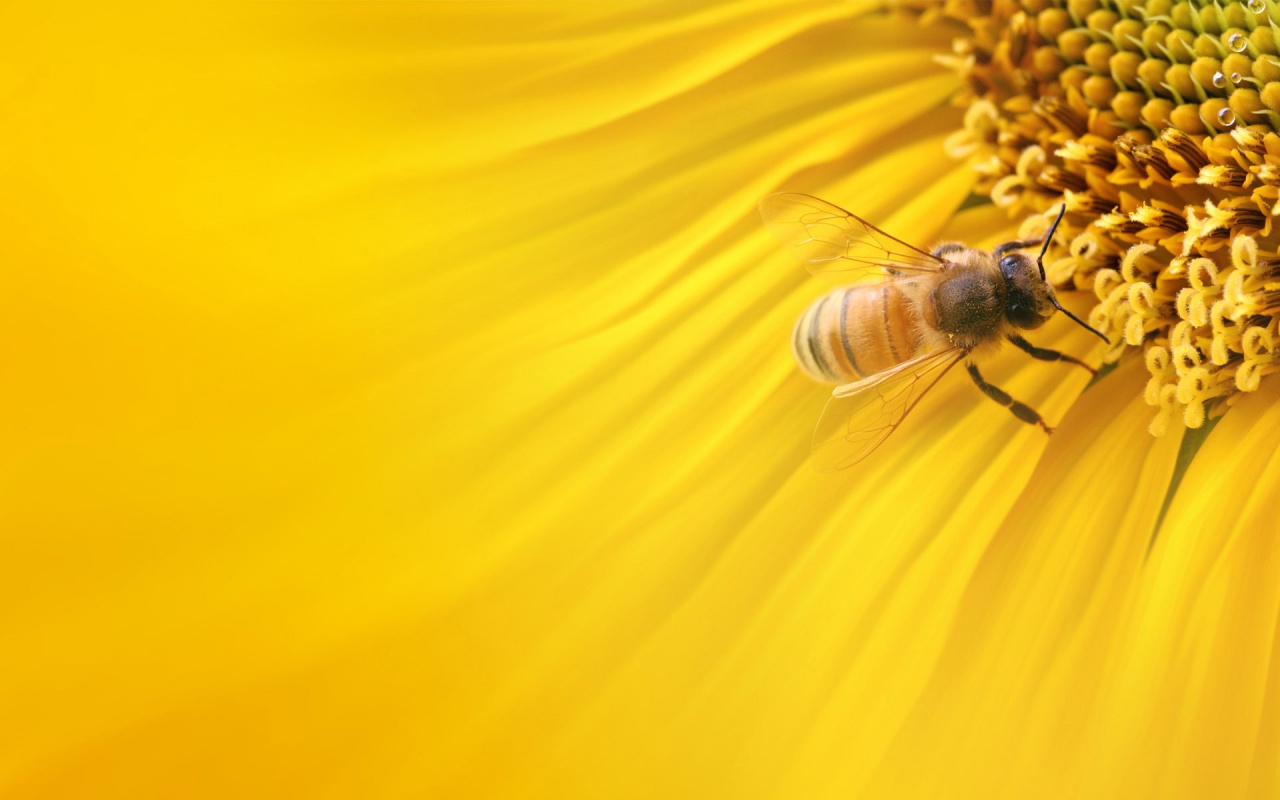 Závěr
Z provedeného zmapování a výsledků vyplývá, že v mikroregionu Holicko je dostatečný počet včelstev i včelařů a že jednotlivé obce jsou tudíž dostatečně zavčeleny.

Některé obce jsou dokonce převčeleny (Poběžovice u Holic, Chvojenec a Vysoké Chvojno), což může mít negativní dopad na výživu včel a jejich zdravotní stav. 

Řešením by bylo přesunutí části včelstev do oblastí méně zavčelených.
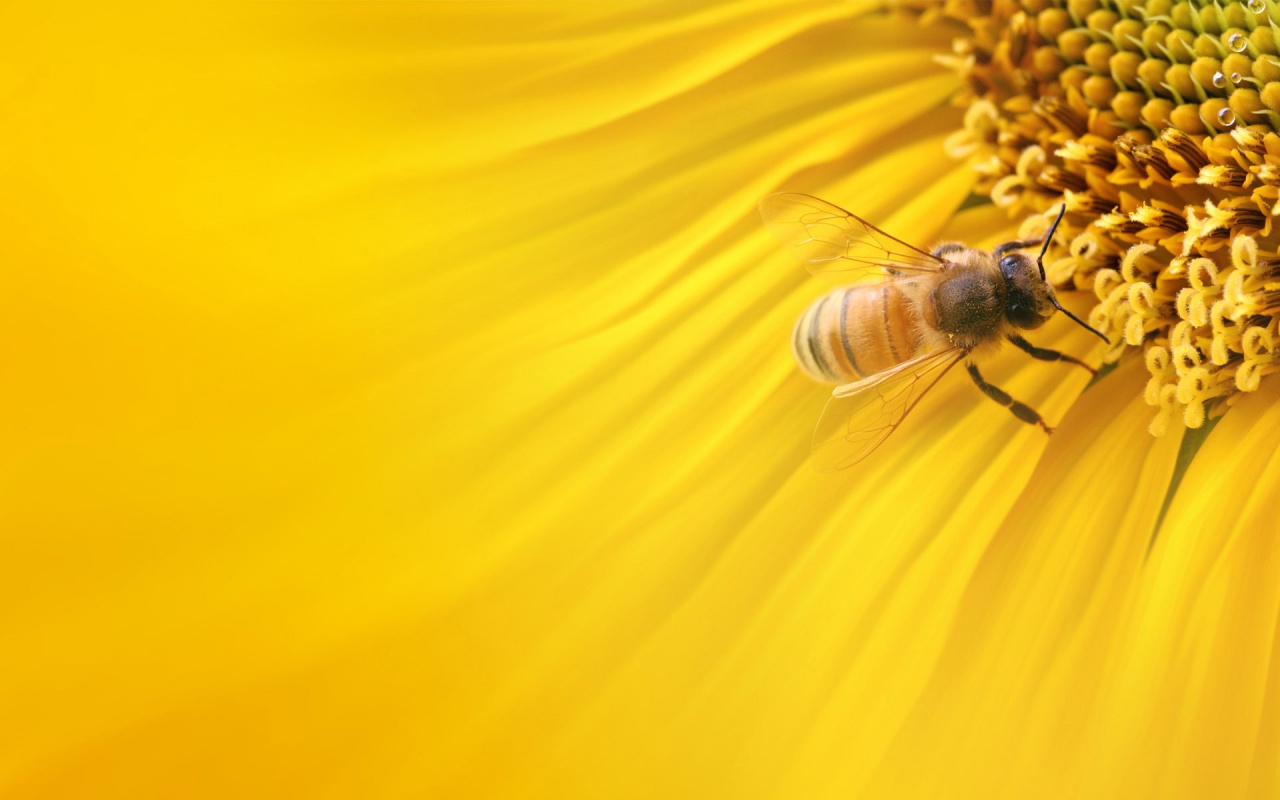 Děkuji za pozornost
Modlitba včelaře
 
Dopřej mi, Pane, vždycky dobrý med.
  A abych ho ještě dlouhá léta jed.
    Taky zdravé tělo, Pane, chtěl by mít
     A s ním vždy včelám dobře posloužit.
       K tomu kdybys, Pane, dobrý rozum chtěl mi dát
         Jenž by pomohl mi o včeličky pečovat.
           Ať dělám chyby zřídka a napravit je umím hned,
Dřív než za trest včely odepřou mně med.
  Taky trpělivou duši dej mi, můj Pane,
    Která zvládne všechno, co se v úle stane.
      Nad nezdarem nikdy nenechej mně klít,
        Z úspěchu pak nedovol mi hříšně pyšným být.
         Dej mi humor, Pane, s kterým žihadla si vybírám
           A ať radost z včelaření kolem sebe rozdávám.
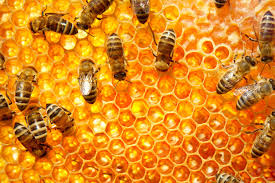